冀教版小学数学六年级
简单应用
（一）
WWW.PPT818.COM
教学目标
1、在具体情境中，经历发现问题，提出并解答简单实际问题的过程。
2、能提出现实情境中和百分数有关的数学问题，会解答有关百分数的简单实际问题。
3、感受用百分数描述实际问题的作用，增强关心社区、爱护环境的意识。
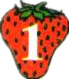 某房地产公司建“安康小区”，城市规划要求绿地的面积至少要达到小区面积的30％。这个小区的绿地面积至少要达到多少平方米？
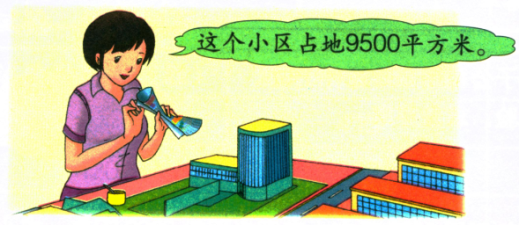 说一说你从图中发现了什么数学信息？
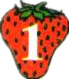 某房地产公司建“安康小区”，城市规划要求绿地的面积至少要达到小区面积的30％。这个小区的绿地面积至少要达到多少平方米？
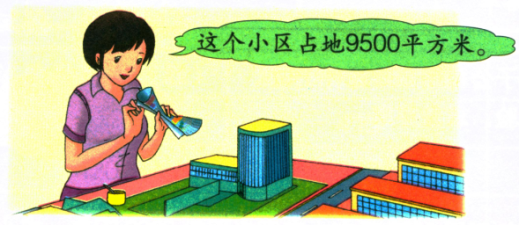 95
9500×30％＝
9500×
＝2850（平方米）
1
答：这个小区的绿地面积至少要达到2850平方米。
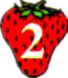 “阳光小区”占地面积为2.2万平方米，其中绿地面积为0.55万平方米。
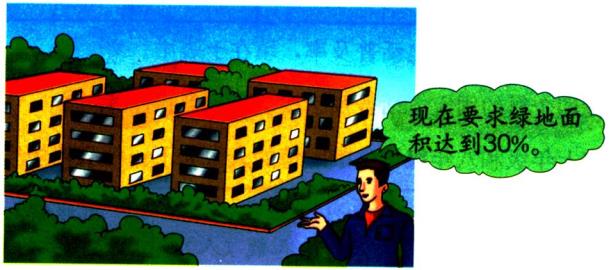 说一说你从图中发现了什么数学信息？
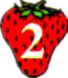 “阳光小区”占地面积为2.2万平方米，其中绿地面积为0.55万平方米。
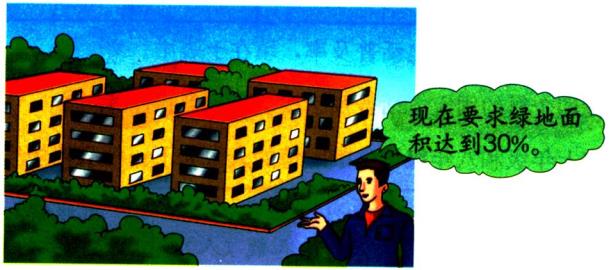 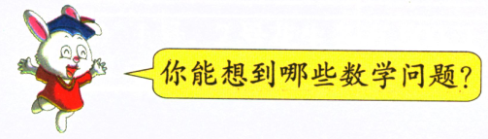 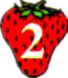 “阳光小区”占地面积为2.2万平方米，其中绿地面积为0.55万平方米。
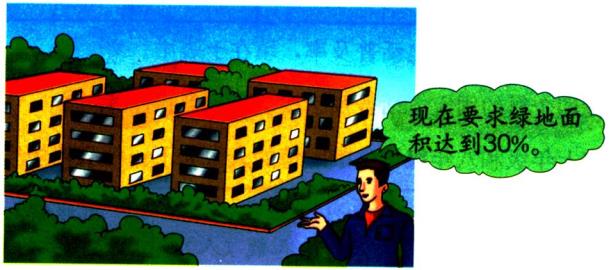 绿地面积占小区面积的几分之几？
“阳光小区”占地面积为2.2万平方米，其中绿地面积为0.55万平方米。绿地面积占小区面积的几分之几？
0.55÷2.2＝
答：绿地面积占小区面积的      。
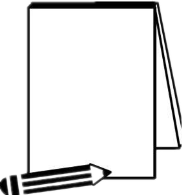 归纳总结
求一个数的百分之几是多少的问题的特征：单位“1”的量是已知的，求单位“1”的百分之几是多少。
解决方法：一个数（单位“1”的量）×百分率＝部分量（一个数的百分之几）。
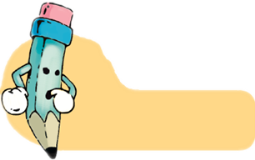 练一练
1、我国陆地面积约是960万平方千米，我国高原地区约占陆地总面积的26.04％，平原地区约占陆地总面积的11.98％。
（1）我国高原地区面积约是多少平方千米？
（2）我国平原地区面积约是多少平方千米？
2、新疆维吾尔自治区是我国陆地面积最大的省份，它的陆地面积约占全国陆地面积的17.3％；西藏自治区的陆地面积约占全国陆地面积的12.8％，居全国第二。
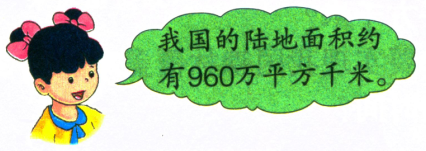 （1）新疆维吾尔自治区的陆地面积大约是多少？
（2）西藏自治区的陆地面积大约是多少？
3、石家庄的土地面积是12115.9公顷，到2010年年底，石家庄城市建成小区绿化覆盖率为42.5％。绿化面积是多少公顷？（得数保留两位小数）
12115.9×42.5％≈5149.26（公顷）
答：绿化面积是5149.26公顷。
4、某绿荫广场的面积是1.2万平方米，其中，绿地面积是8420平方米。绿地面积占广场面积的 几分之几？
1.2万平方米＝12000平方米
8420÷12000≈70％
答：绿地面积占广场面积的70％。
5、平安大街学校占地面积是2公顷，教学楼占地米娜及是2800平方米。教学楼的占地面积是学校占地面积的百分之几？
2公顷＝20000平方米
2800÷20000＝14％
答：教学楼占地面积是学校占地面积的14％。
6、一块实验田收甘蔗8590千克。如果把这些甘蔗榨成蔗糖，可以榨出蔗糖多少千克？
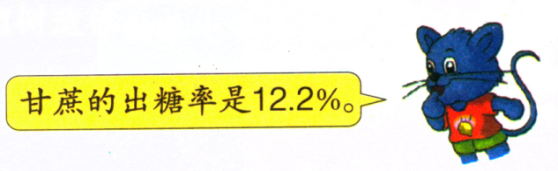 8590×12.2％≈1047.98（千克）
答：可以榨出蔗糖1047.98千克。